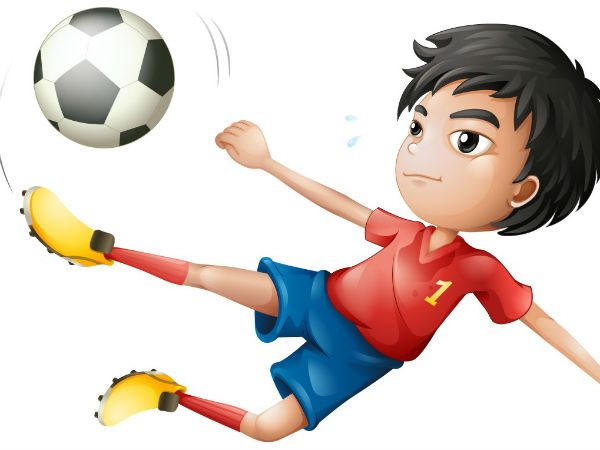 স্বাগতম
উপস্থাপনায়
জয়নব আরা বেগম 
সহকারি শিক্ষক
    আলীকদম আদর্শ সরকারি প্রাথমিক       বিদ্যালয়,আলীকদম বান্দরবান।
মোবাইল নাম্বারঃ ০১৭১৭২৫৯১৯৬
joynob78@gmail.com
বিষয়ঃ বাংলা।
শ্রেণিঃ পঞ্চম।
মূল পাঠঃ ফুটবল খেলোয়াড় 
বিশেষ পাঠঃ আমাদের মেসে……পাবো না তায়। 
পৃষ্ঠা নংঃ ২২
সময়ঃ ৫০ মিনিট।
দেখি, শুনি ও বলি
মূলপাঠঃ
ফুটবল খেলোয়াড়
বিশেষ পাঠঃ
আমাদের মেসে......পাবো না তায়।
পাঠ শেষে শিশুরা যা জানবে----  
 
১। শিক্ষার্থীরা কবিতাংশটুকু শুনে প্রমিত উচ্চারণে ছন্দ/স্বরভঙ্গী বজায় রেখে আবৃত্তি করতে পারবে।
২। বিরাম চিহ্ন দেখে অর্থযতি ও শ্বাসযতি বজায় রেখে স্তবক সাবলীলভাবে পড়তে পারবে। 
৩। পাঠে ব্যবহৃত শব্দ দিয়ে নতুন নতুন বাক্য লিখতে পারবে।
কবি পরিচিতি
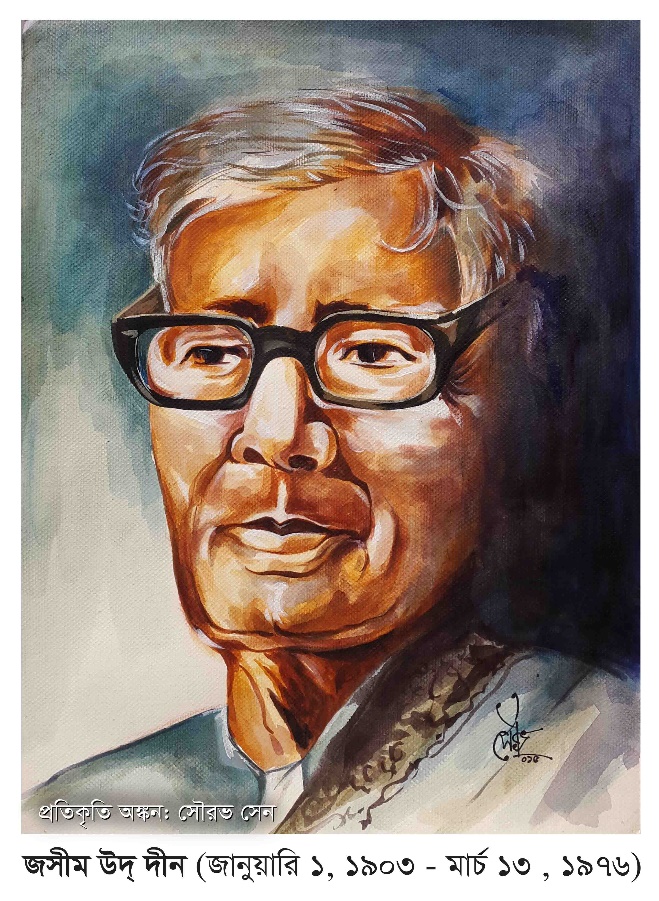 জন্মঃ ১৯০৩ খৃষ্টাব্দের ১লা জানুয়ারি।
কাব্যগ্রন্থঃ ‘নকশী কাঁথার মাঠ’ ও ‘সোজন বাদিয়ার ঘাট’ । 
ছোটদের জন্য লেখাঃ ‘ডালিম কুমার’, ‘হাসু’ ও ‘এক পয়সার বাঁশি’।
মৃত্যুঃ ১৯৭৬ খ্রিষ্টাব্দের ১৩ই মার্চ ঢাকায়।
তিনি ‘পল্লিকবি’ নামে খ্যাত।
জসীম উদ্দীন
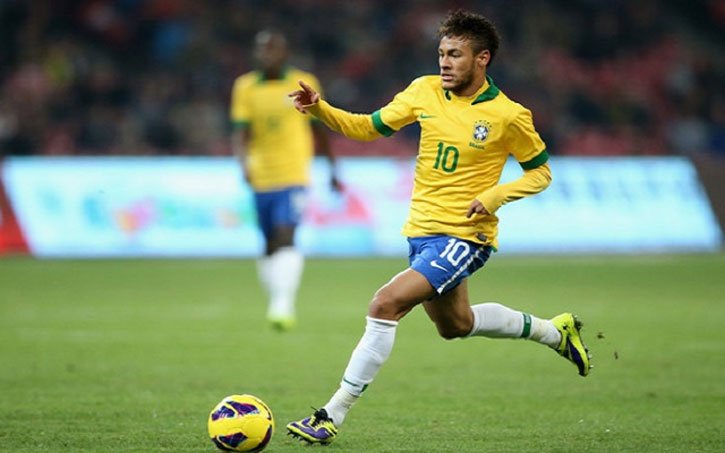 আমাদের মেসে ইমদাদ হক ফুটবল খেলোয়াড়,
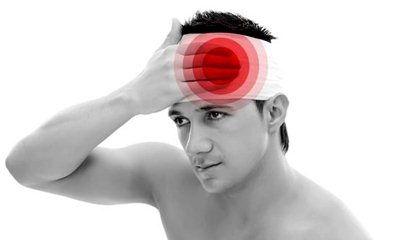 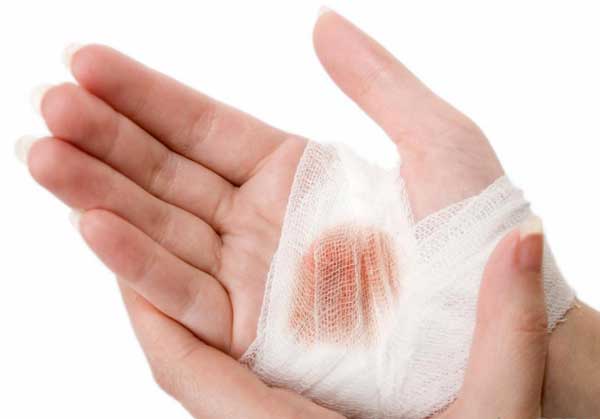 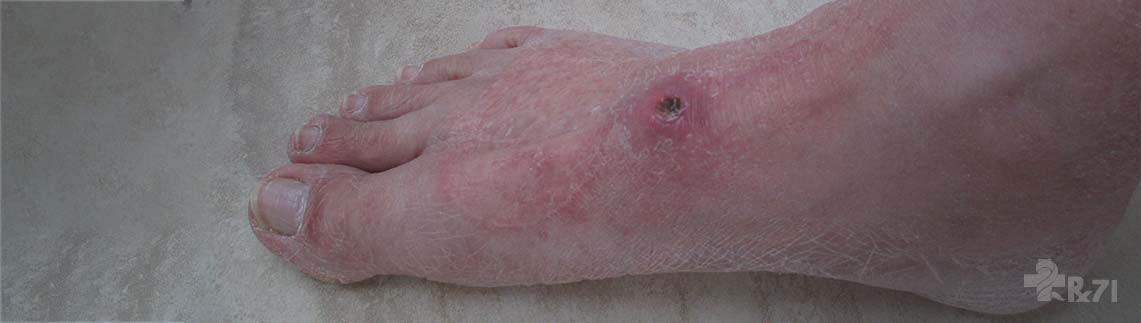 হাতে পায়ে মুখে শত আঘাতের ক্ষতে খ্যাতি লেখা তার।
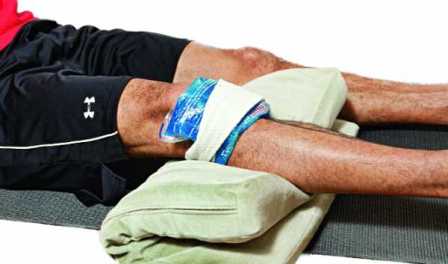 সন্ধ্যাবেলায় দেখিবে তাহারে পটি বাঁধি পায়ে হাতে,
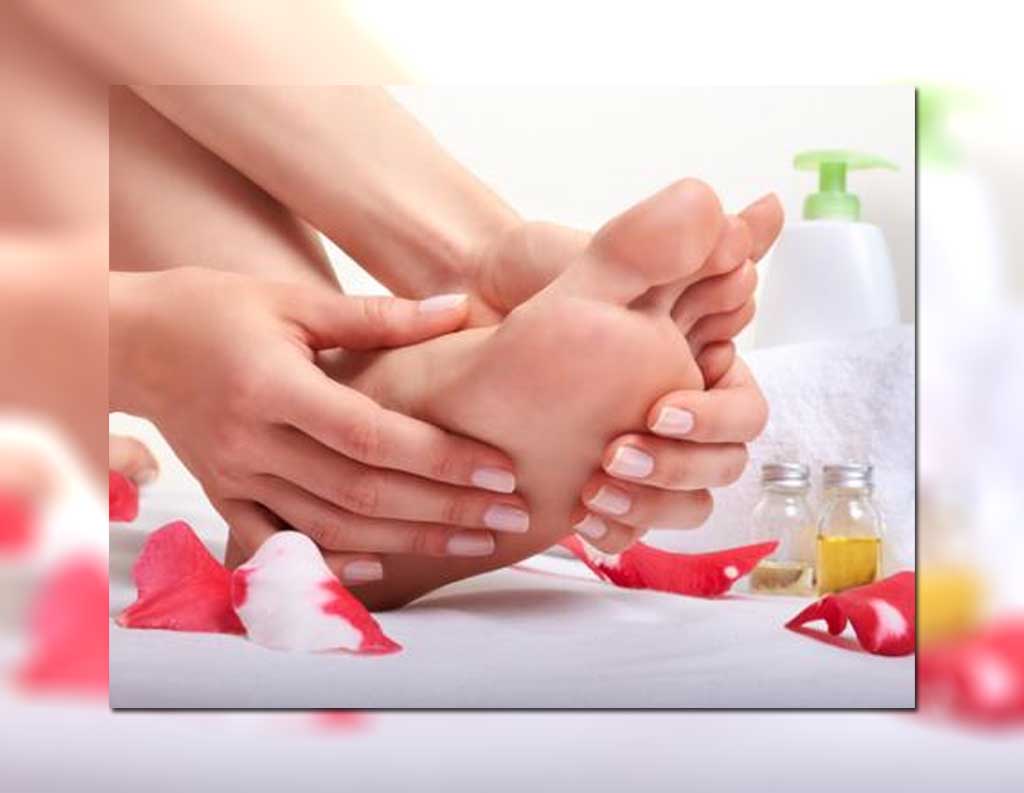 মালিশ মাখিছে প্রতি গিঁটে গিঁটে কাত হয়ে বিছানাতে।
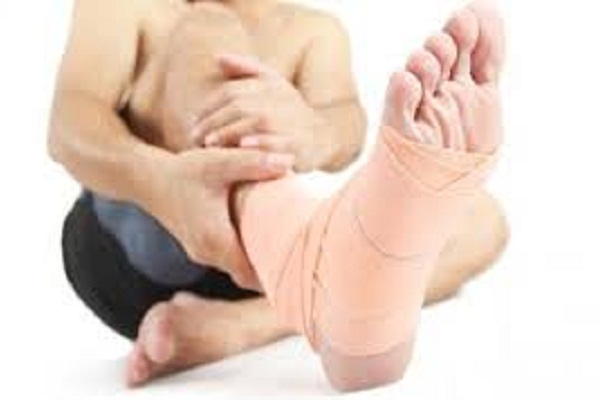 মেসের চাকর হয় লবেজান সেঁক দিতে ভাঙ্গা হাড়ে,
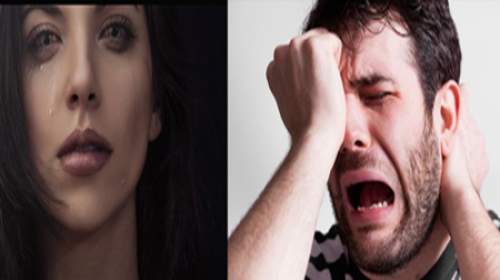 সারা রাত শুধু ছটফট করে কেঁদে কেঁদে ডাক ছাড়ে।
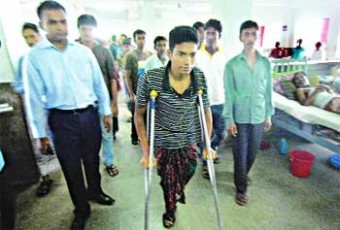 আমরা তো ভাবি ছ মাসের তরে পঙ্গু সে হলো হায়,
ফুটবল-টিমে বল লয়ে কভু দেখিতে পাবো না তায়।
তোমাদের পাঠ্যবইয়ের 22 নং পৃষ্ঠা খোল
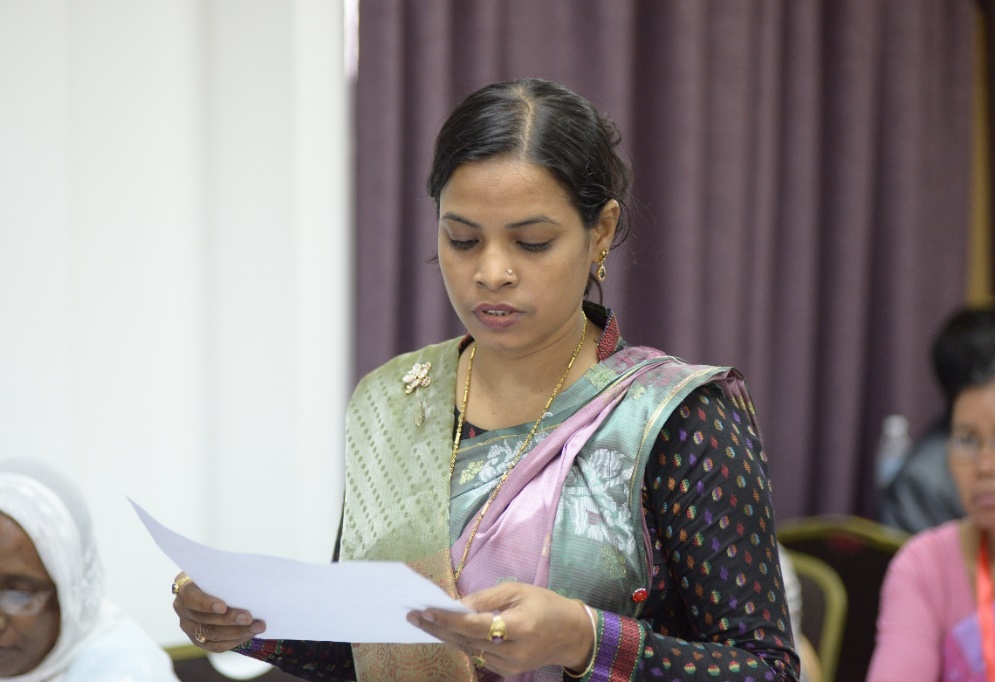 শিক্ষকের আবৃত্তি  ও বিষয়বস্তু সম্পর্কে আলোচনা
শিক্ষার্থীর আবৃত্তি
শব্দগুলো পাঠ থেকে খুঁজে বের করি।  ছবি দেখে অর্থ বলি।
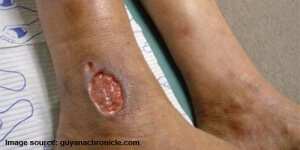 ক্ষত
শরীরের কাটা স্থান বা আঘাত পাওয়া স্থান।
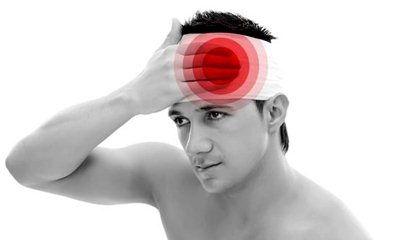 পটি
কাপড়ের লম্বা টুকরা। এটা দিয়ে শরীরের কোন স্থান বাঁধা থাকে।
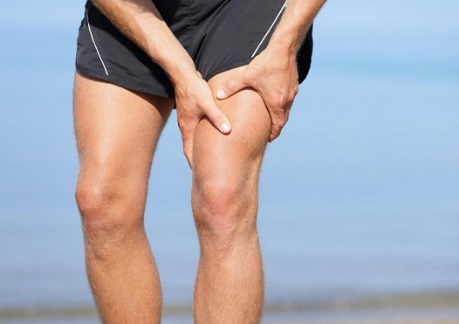 মালিশ
যে ঔষুধ বা মলম চেপে-চেপে শরীরে লাগাতে হয়।
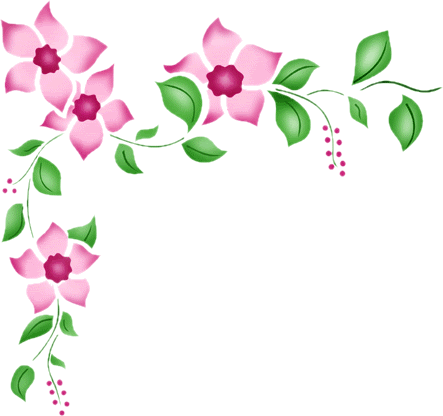 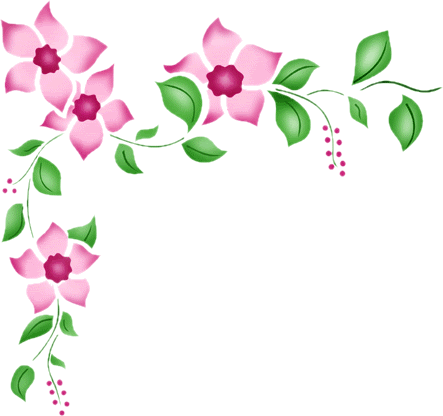 ঘরের ভেতরের শব্দগুলো খালি জায়গায় বসিয়ে বাক্য তৈরি করি।
পটি
মালিশের
ক্ষত
ক) ইমদাদ হকের শরীরে অনেক আঘাতের ..................রয়েছে।

খ) টেবিলের উপর...............শিশিগুলো রাখা আছে।

গ) সন্ধ্যাবেলায় হাতে পায়ে............ বাঁধে সে।
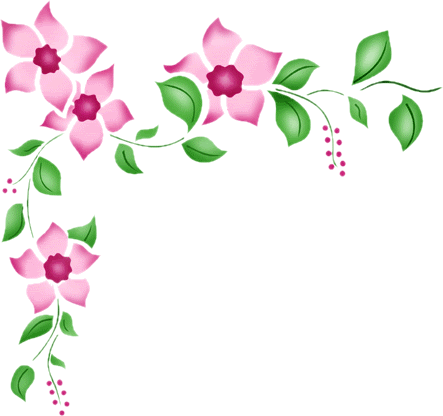 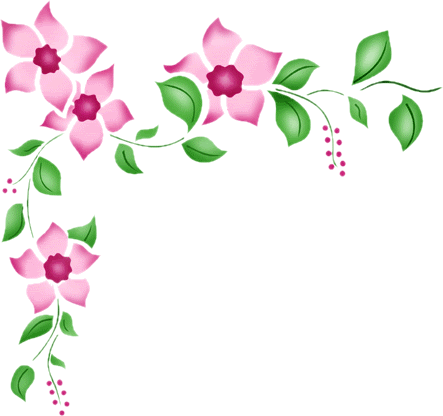 খালি জায়গায় কবিতার ঠিক লাইনটা লিখি।
ক)     .....................................................................
	সারা রাত শুধু ছটফট করে কেঁদে কেঁদে ডাক ছাড়ে।

খ)  সন্ধ্যাবেলায় দেখিবে তাহারে পটি বাঁধি পায়ে হাতে,
	
	.....................................................................।
মেসের চাকর হয় লবেজান সেঁক দিতে ভাঙা হাড়ে,
মালিশ মাখিছে প্রতি গিঁটে গিঁটে কাত হয়ে বিছানাতে।
দলে করি
দল নং-০২
দল নং-০১
‘নিজের অবস্থা যেমনই হউক না কেন খেলা পাগল  সে’-কে খেলা পাগল , তার কী অবস্থা হয়েছিলো ৫টি বাক্যে লিখি।
‘আমরা তো ভাবি ছ মাসের তরে পঙ্গু সে হলো হায়’- কেনো ? ৫টি বাক্যে লিখি।
[Speaker Notes: দলীয় কাজের উপস্থাপনার মাধ্যমে কবিতার মূলভাব শিক্ষার্থীদের কাছে আরও পরিষ্কার করার প্রয়াস।]
ছবিতে শব্দ বসিয়ে পড়ি
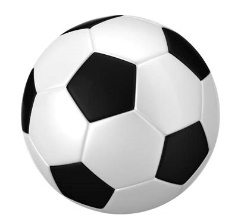 আমাদের মেসে ইমদাদ হক                 খেলোয়াড়

      পায়ে            শত আঘাতের               খ্যাতি লেখা তার 

                        দেখিবে তাহারে পটি বাঁধি                    
  
মালিশ মাখিছে প্রতি গিঁটে গিঁটে কাত হয়ে                        

মেসের চাকর হয় লবেজান সেঁক দিতে                

সারা রাত শুধু ছটফট করে              কেঁদে ডাক ছাড়ে।
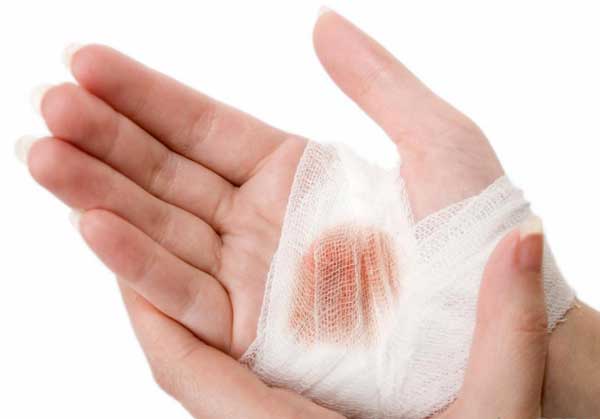 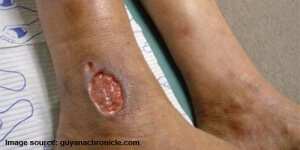 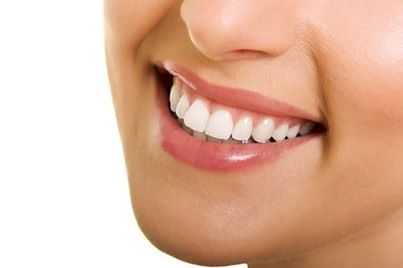 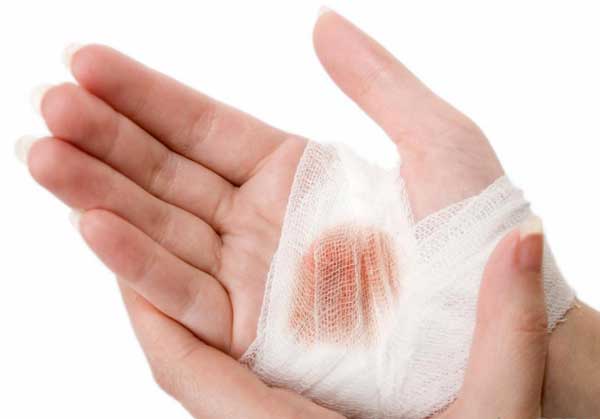 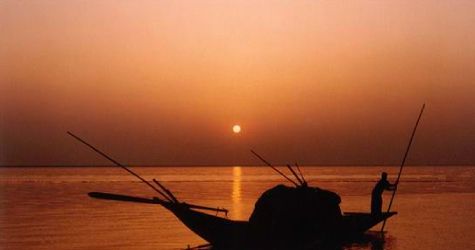 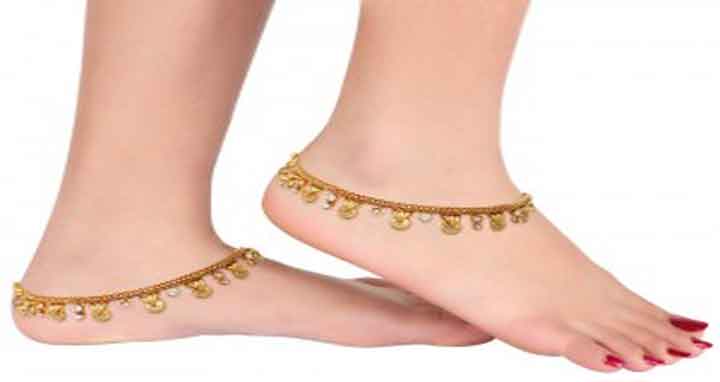 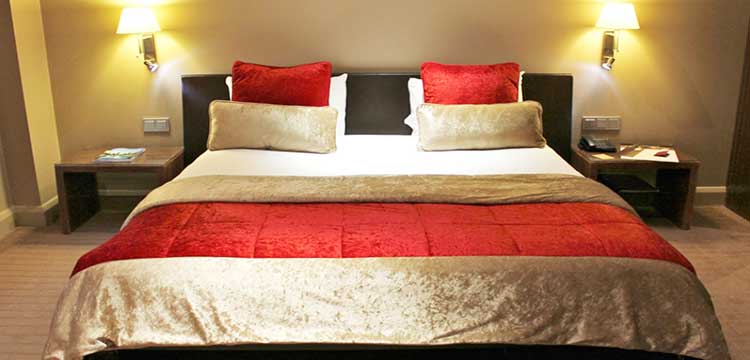 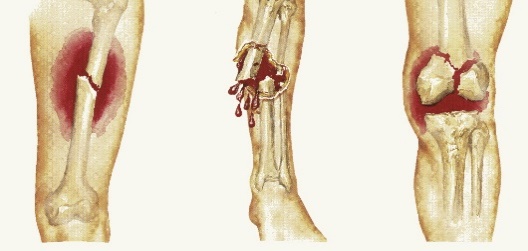 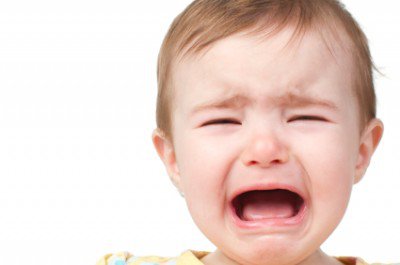 [Speaker Notes: চারটা সারিত শিক্ষার্থীদের সাজিয়ে ২লাইন করে পর্যায়ক্রমে আবৃত্তি করবে।]
নিচের শব্দগুলো দিয়ে নতুন বাক্য তৈরি করি।
খ্যাতি
তার খ্যাতি সারা দেশে ছড়িয়ে পড়ছে।
পটি
প্রতিদিন রাতে  ইমদাদ মাথায় পটি বাঁধে।
পঙ্গু
ছেলেটা অবশেষে পঙ্গু হয়ে গেলো।
মালিশ
মালিশের শিশিটা যত্ন কড়ে রেখে দাও।
কভু
ভুল করেও কভু বাবা-মাকে কষ্ট দিও না।
ক্ষত
তার মুখের ক্ষতটা দিনে দিনে বড় হচ্ছে।
নিচের প্রশ্নগুলোর উত্তর বলি।
১। ইমদাদ কে?



২। কোথায় গিয়ে ইমদাদ হক শত আঘাত পায়?
উত্তরঃ  ইমদাদ হক একজন ফুটবল খেলোয়াড়।
উত্তরঃ  ফুটবল খেলতে গিয়ে ইমদাদ হক আঘাত পায়।
কর্ম আনুশীলন
ফুটবল খেলা দেখতে যাওয়ার সাময়িক ছুটি চেয়ে প্রধান শিক্ষকের নিকট একটা আবেদনপত্র লিখি।
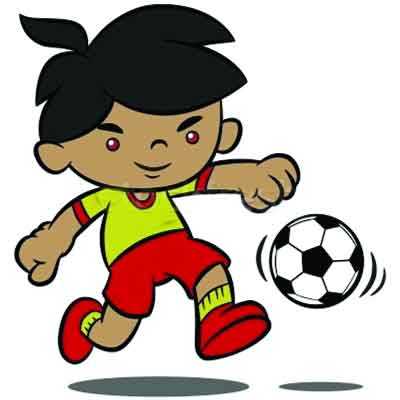 বিদায়